几何拼接商务
PPT模板
汇报人：XXX
CONTENTS
标题二
标题四
标题一
标题三
ONE
添加您的标题
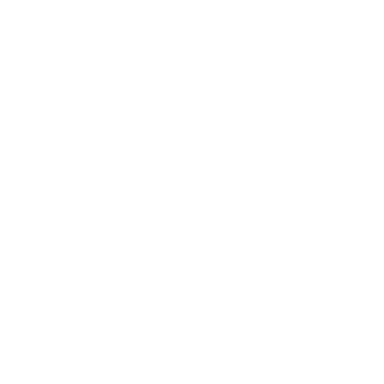 Click here to add words  Click here to add words  Click here to add words Click here to add words Click here to add words  Click here to add words  Click here to add words  Click here to add words Click here to add words Click here to add words
Date
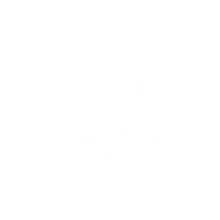 30%
单击此处添加文本单击此处添加文本单击此处添加文本单击此处添加文本单击此处添加文本单击此处添加文本单击此处添加文本单击此处添加文本单击此处添加文本单击此处添加文本
10%
单击此处添加文本单击此处添加文本单击此处添加文本单击此处添加文本单击此处添加文本单击此处添加文本单击此处添加文本单击此处添加文本单击此处添加文本单击此处添加文本
60%
60%
45%
73%
98%
53%
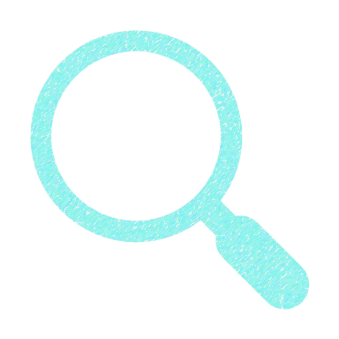 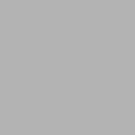 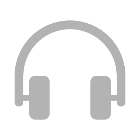 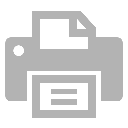 42%
61%
77%
单击此处添加文本单击此处添加文本单击此处添加文本单击此处添加文本单击此处添加文本单击此处添加文本单击此处添加文本单击此处添加文本单击此处添加文本单击此处添加文本
添加标题
Supporting text here
TWO
添加您的标题
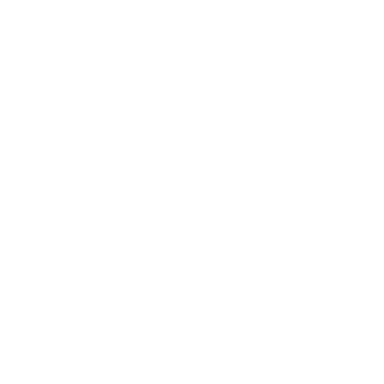 Click here to add words  Click here to add words  Click here to add words Click here to add words Click here to add words  Click here to add words  Click here to add words  Click here to add words Click here to add words Click here to add words
Date
42%
46%
54%
添加标题
64%
Supporting text here
Supporting text here Supporting text
Supporting text here Supporting text here
添加标题
添加标题
Click here to add words  Click here to add words  Click here to add words
Click here to add words  Click here to add words  Click here to add words
52%
64%
添加标题
添加标题
Click here to add words  Click here to add words  Click here to add words
Click here to add words  Click here to add words  Click here to add words
62%
72%
添加标题
添加标题
添加标题
Copy paste fonts. Choose the only option to retain text……
Copy paste fonts. Choose the only option to retain text……
添加标题
添加标题
Copy paste fonts. Choose the only option to retain text……
Copy paste fonts. Choose the only option to retain text……
THREE
添加您的标题
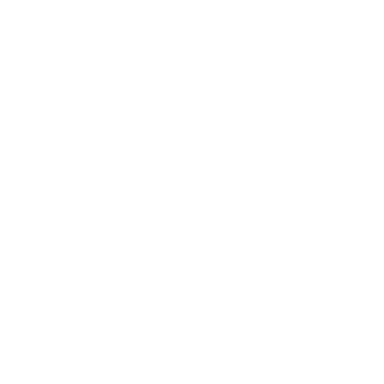 Click here to add words  Click here to add words  Click here to add words Click here to add words Click here to add words  Click here to add words  Click here to add words  Click here to add words Click here to add words Click here to add words
Date
S
添加标题
添加标题
Copy paste fonts. Choose the only option to retain text.….
Copy paste fonts. Choose the only option to retain text.….
单击此处添加文本单击此处添加文本单击此处添加文本
单击此处添加文本单击此处添加文本单击此处添加文本
单击此处添加文本单击此处添加文本单击此处添加文本
单击此处添加文本单击此处添加文本单击此处添加文本
W
单击此处添加标题
Theme color makes PPT more convenient to change.
Adjust the spacing to adapt to Chinese typesetting, use the reference line in PPT.
添加标题
添加标题
添加标题
Copy paste fonts. Choose the only option to retain text……
Copy paste fonts. Choose the only option to retain text……
Copy paste fonts. Choose the only option to retain text……
O
添加标题
添加标题
添加标题
添加标题
Copy paste fonts. Choose the only option to retain text.
Copy paste fonts. Choose the only option to retain text.
Copy paste fonts. Choose the only option to retain text.
Copy paste fonts. Choose the only option to retain text.
添加标题
Copy paste fonts. Choose the only option to retain text.
T
添加标题
添加标题
Copy paste fonts. Choose the only option to retain text.
……
Copy paste fonts. Choose the only option to retain text.
……
FOUR
添加您的标题
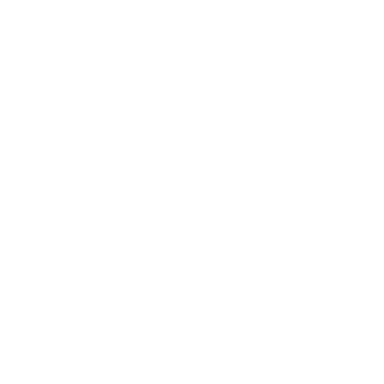 Click here to add words  Click here to add words  Click here to add words Click here to add words Click here to add words  Click here to add words  Click here to add words  Click here to add words Click here to add words Click here to add words
Date
添加标题
01
Copy paste fonts. Choose the only option to retain text……
添加标题
02
Copy paste fonts. Choose the only option to retain text……
添加标题
添加标题
03
Copy paste fonts. Choose the only option to retain text……
添加标题
添加标题
添加标题
添加标题
Copy paste fonts. Choose the only option to retain text.
……
Copy paste fonts. Choose the only option to retain text.
……
Copy paste fonts. Choose the only option to retain text.
……
Copy paste fonts. Choose the only option to retain text.
……
几何拼接商务
PPT模板
汇报人：XXX